Thứ sáu, ngày 11 tháng 10 năm 2024
Tiếng Việt
Nhà văn nhí
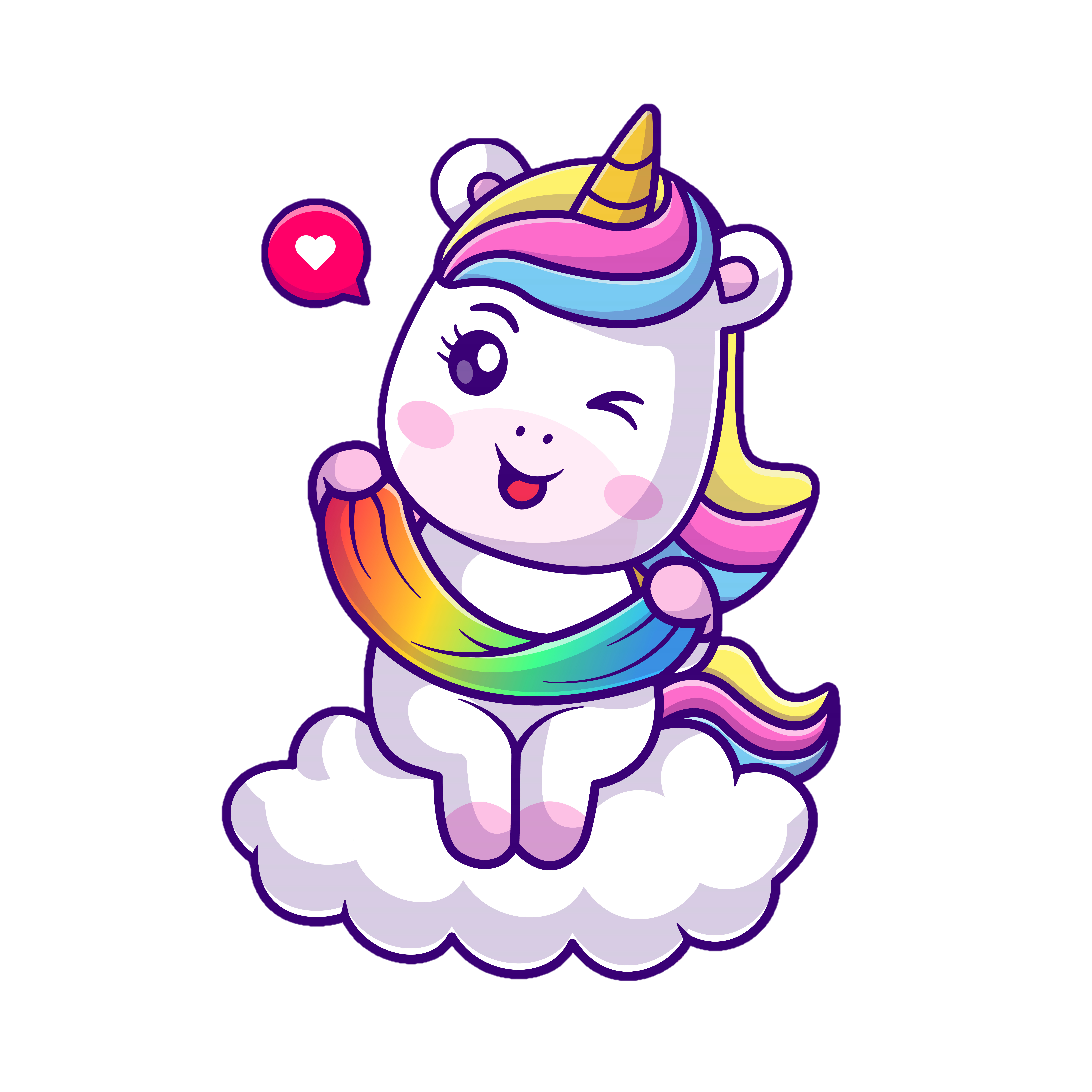 01
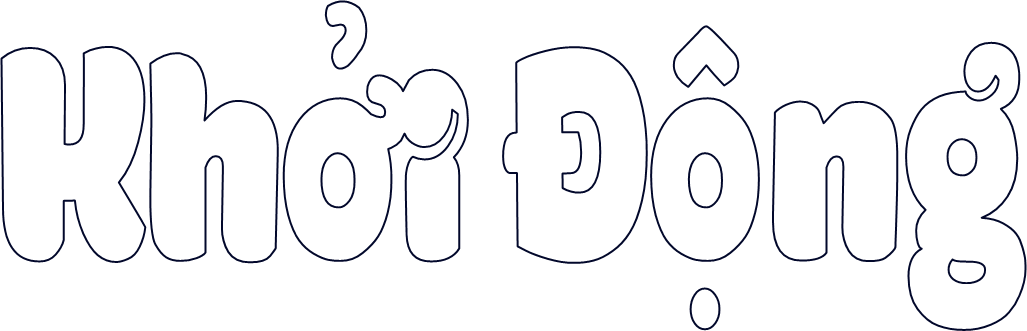 Khởi Động
Bài hát đã nhắc đến điều gì mà các em cần làm theo lời Bác Hồ dạy?
Nhà văn nhí
Thứ sáu, ngày 11 tháng 10 năm 2024
Tiếng Việt
Triển lãm Thiếu nhi với 5 điều Bác Hồ dạy (Tiết 3)
Nhà văn nhí
1. Viết bản tin tháng 9 của lớp em dựa vào gợi ý:
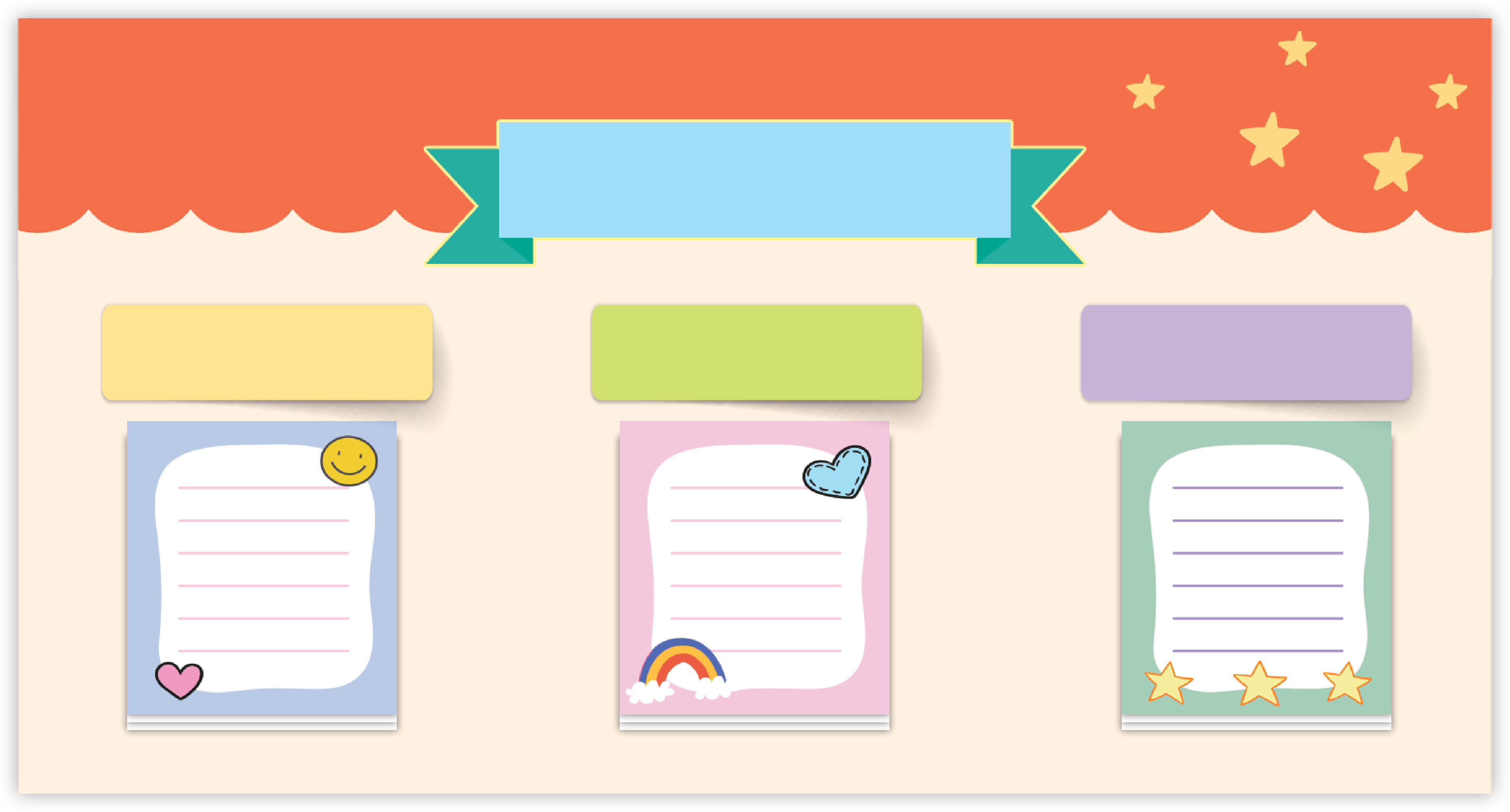 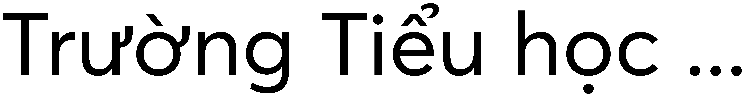 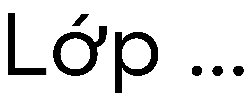 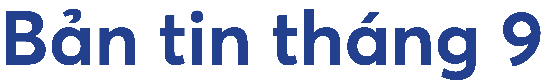 3. Hoạt động khác
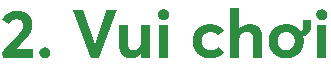 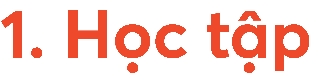 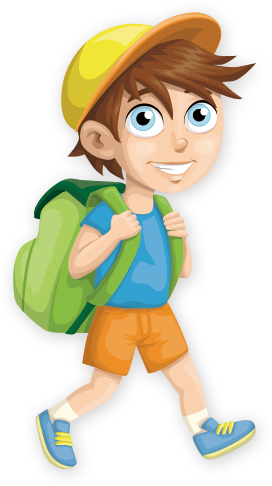 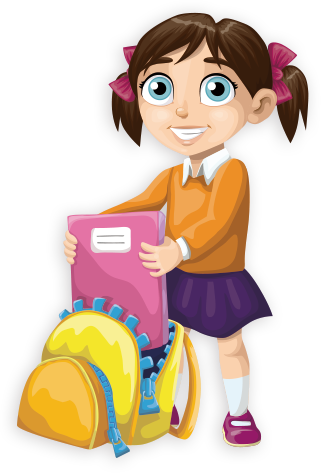 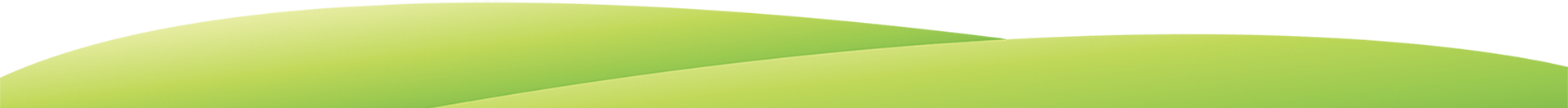 TIÊU CHÍ NHẬN XÉT
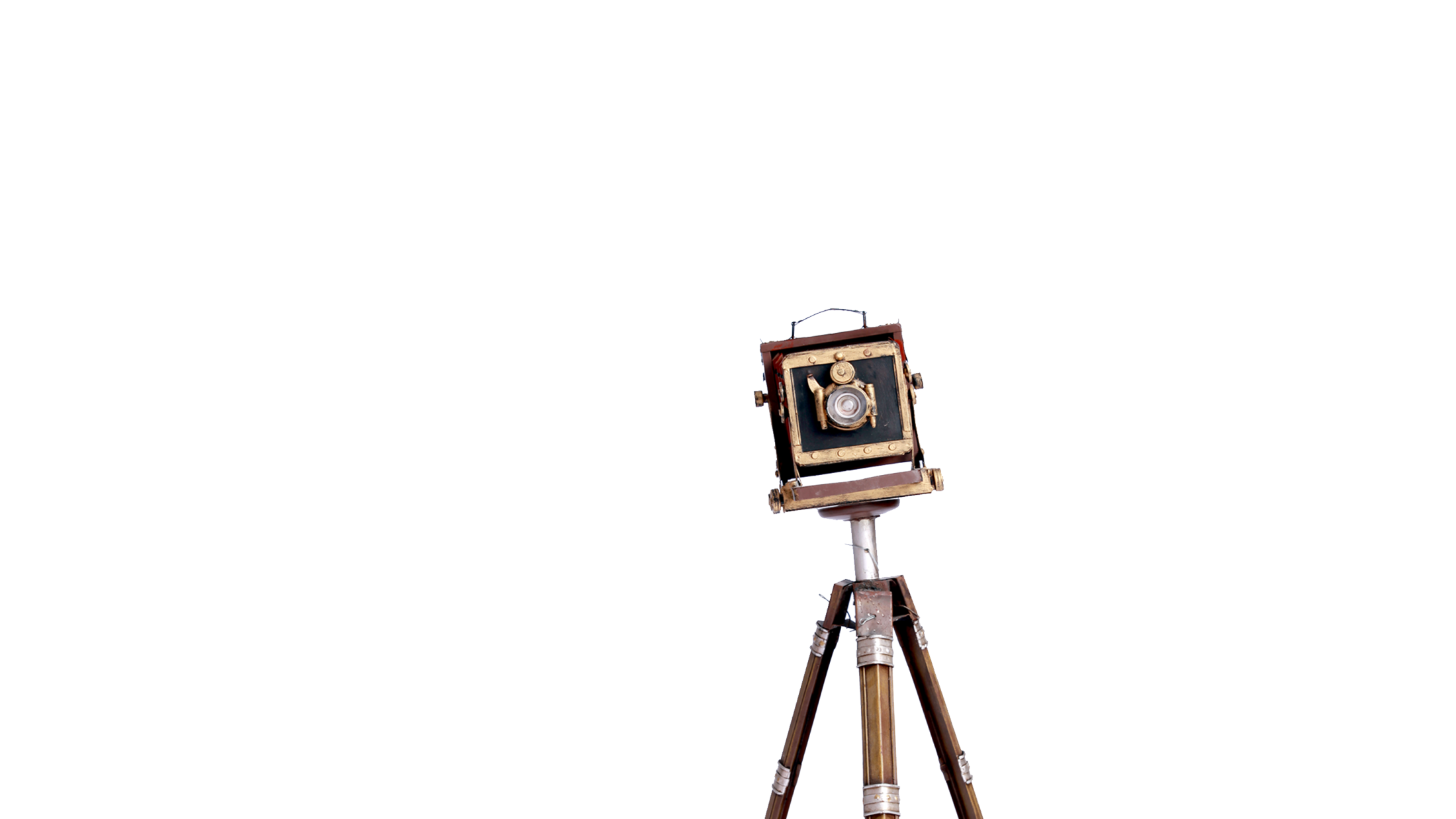 1. Bảng tin có đủ nội dung chưa?
2. Trang trí phù hợp không?
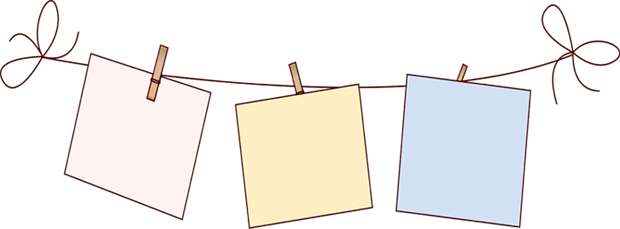 BẢN TIN THÁNG 9
1.Học tập
Thi đua học tốt chào mừng  
năm học mới
3. Hoạt động khác
Ủng hộ các
bạn miền Bắc
 bị bão lũ
2. Vui chơi
-Biểu diễn văn nghệ khai giảng
-Vui Trung thu
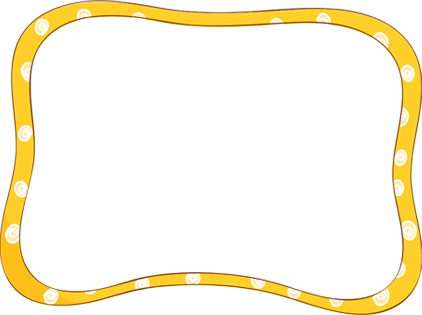 Trường Tiểu học Long Giao
Lớp: 3A4
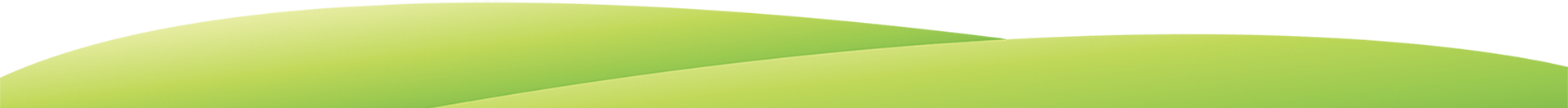 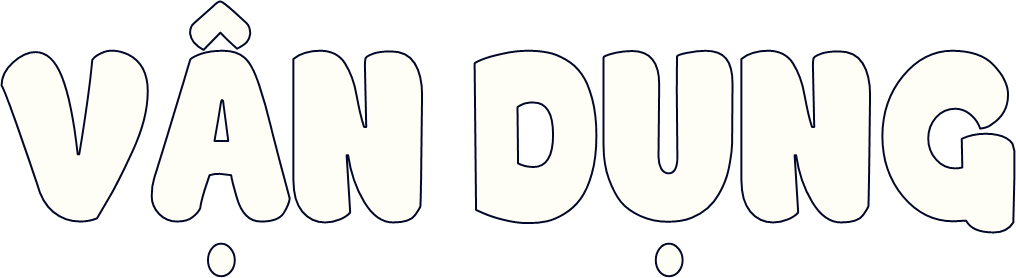 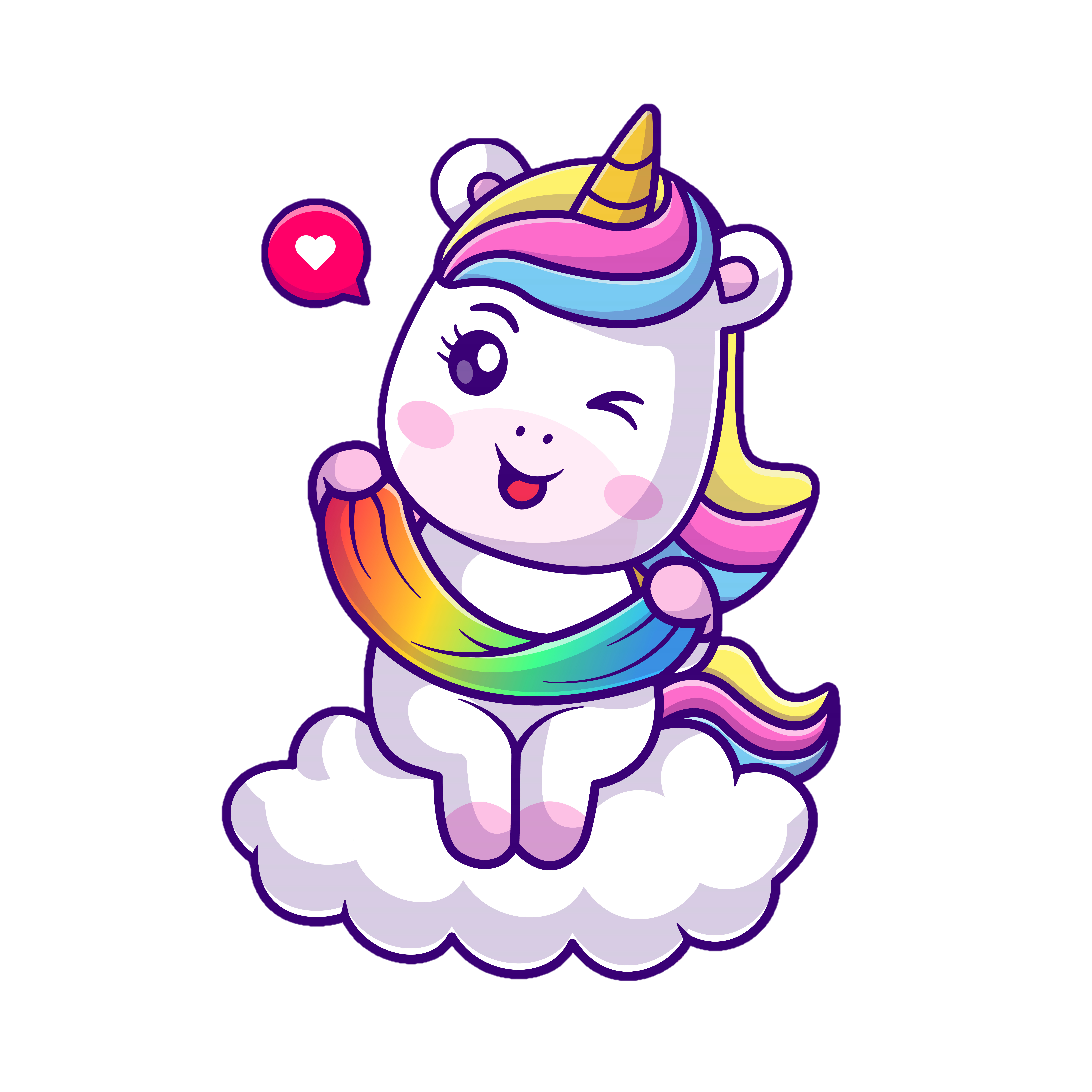 1. Giải ô chữ sau:
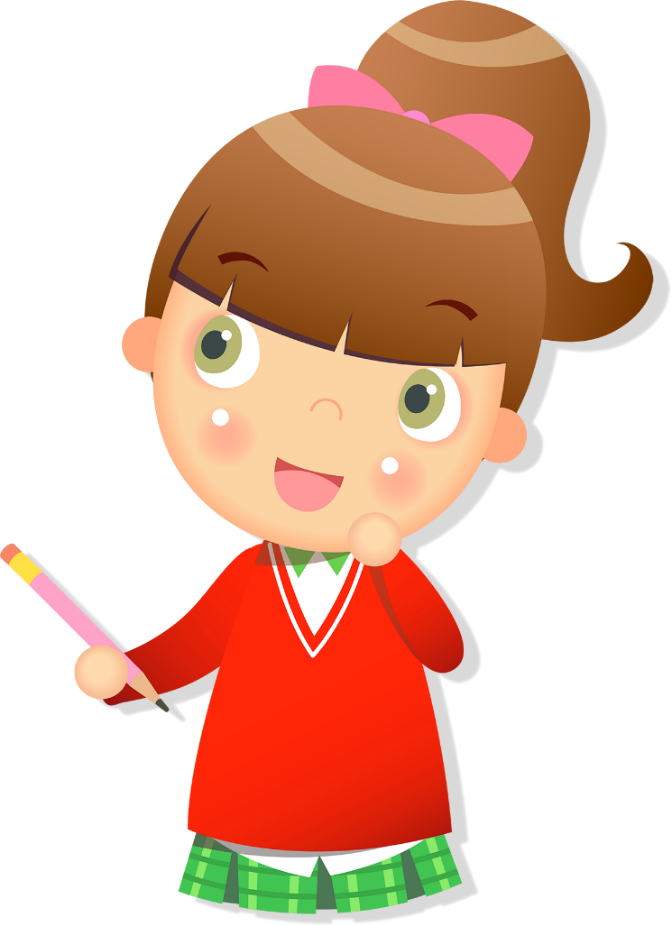 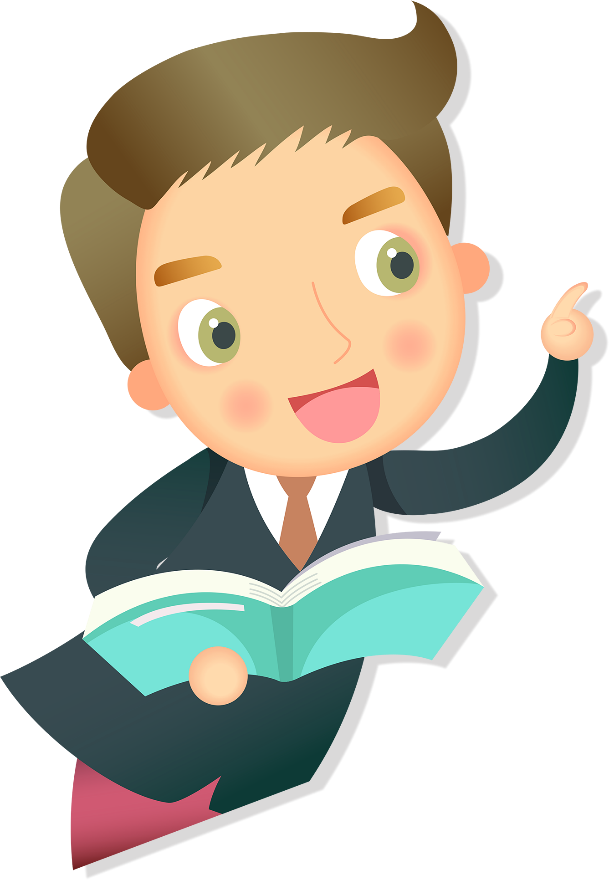 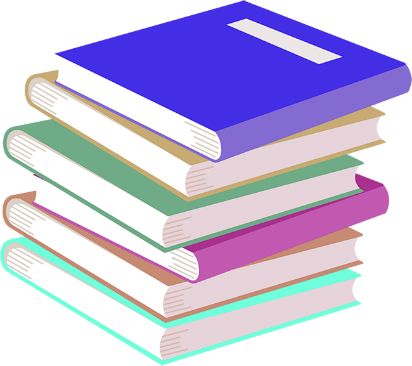 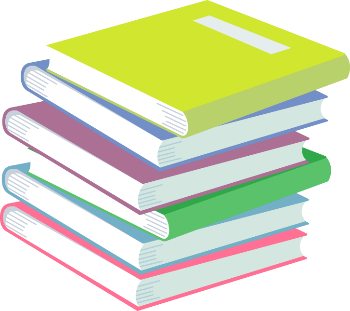 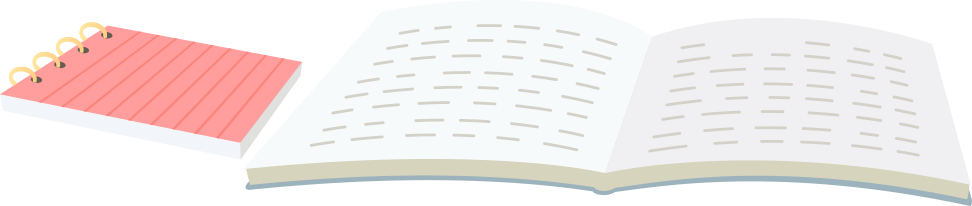 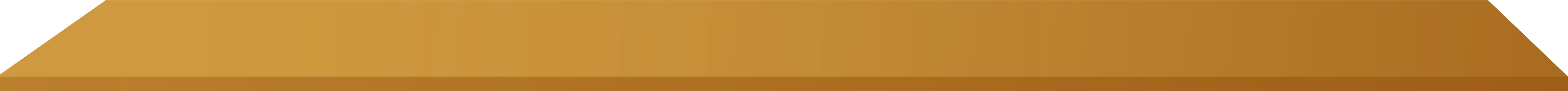 U
Ệ
Y
L
N
1
T     Ậ     P
T
P
2
Ậ
Ọ
C
H
x
X
3
I     N     H
Ắ     N
N
Ế
Ộ
I
T
B
4
C
U
T
U
Q
Ê
Ố
5
Y
Ổ
N
6
G     O     A     N
R
7
A     C    H     Ơ     I
H
T
8
Ô     N     G    M      I     N     H
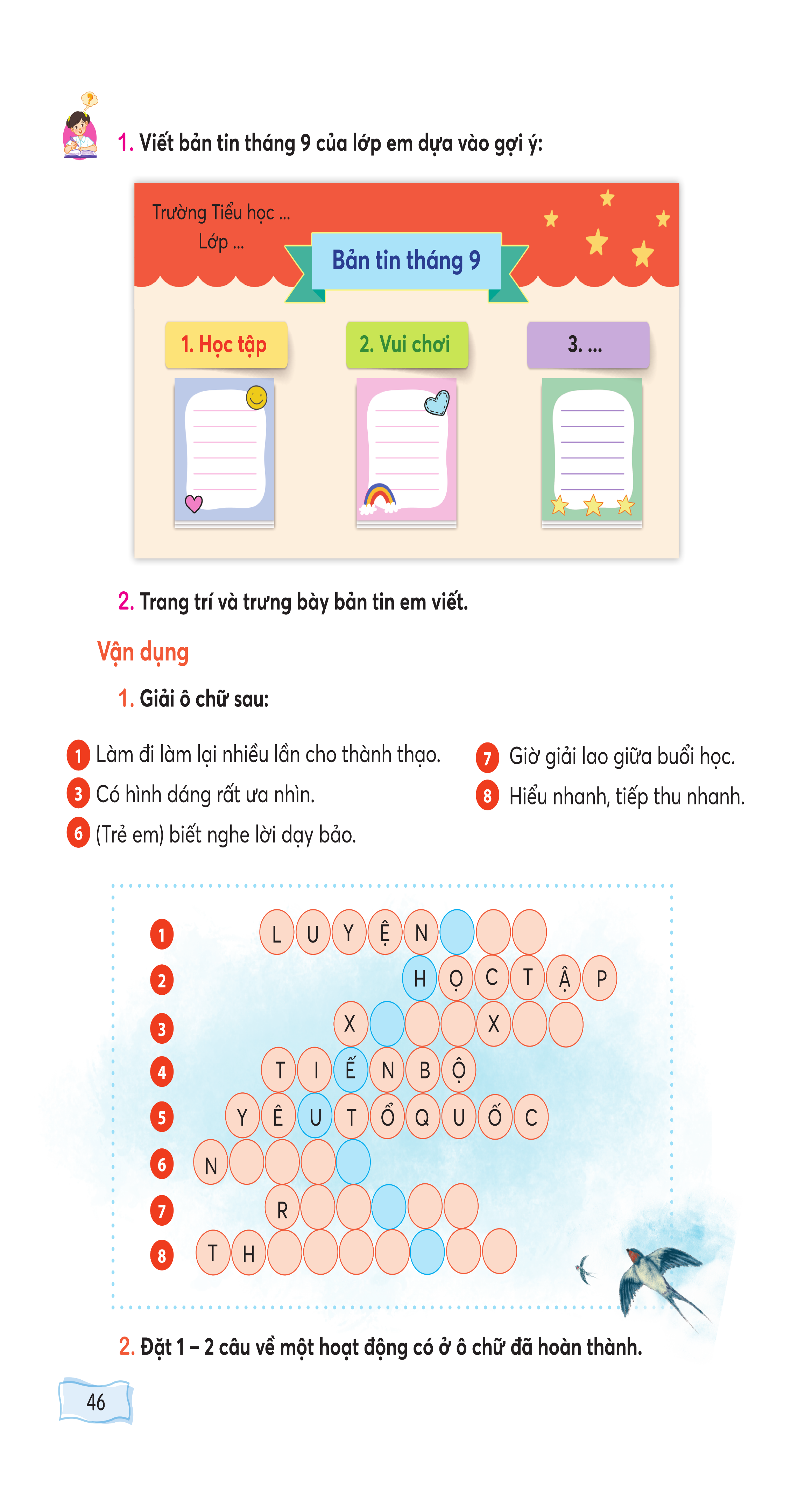 6. (Trẻ em) biết nghe lời dạy bảo.
7. Giờ giải lao giữa buổi học.
3. Có hình dáng rất ưa nhìn.
1. Làm đi làm lại nhiều lần cho thành thạo.
8. Hiểu nhanh, tiếp thu nhanh.
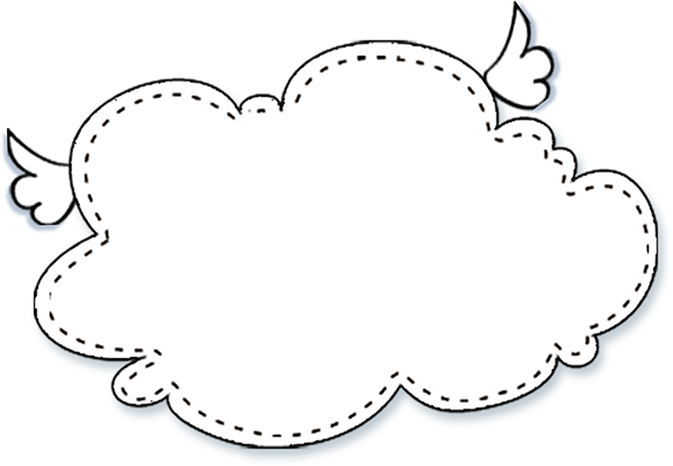 Trò chơi: Rung chuông vàng
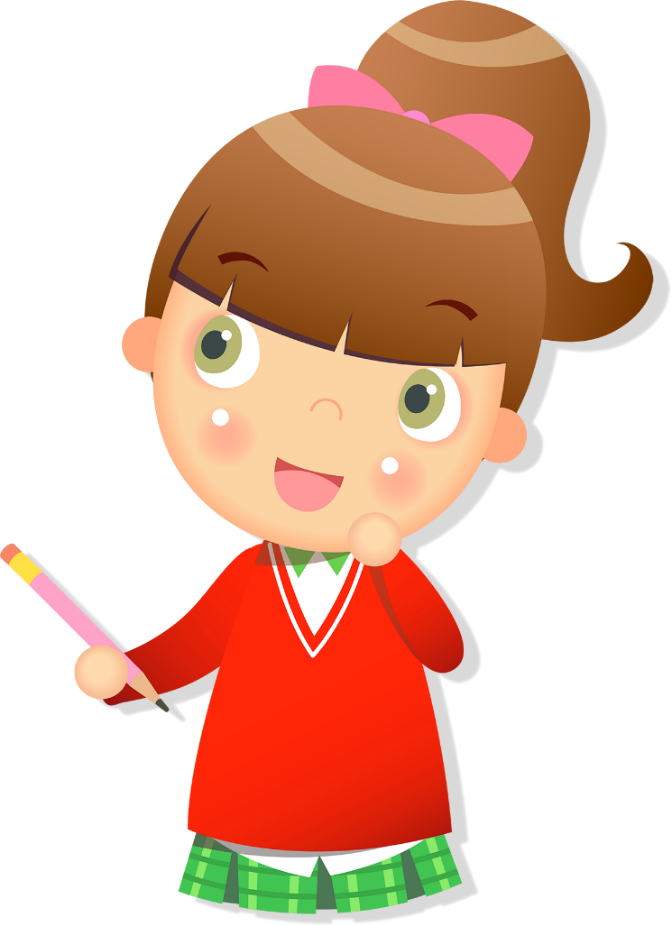 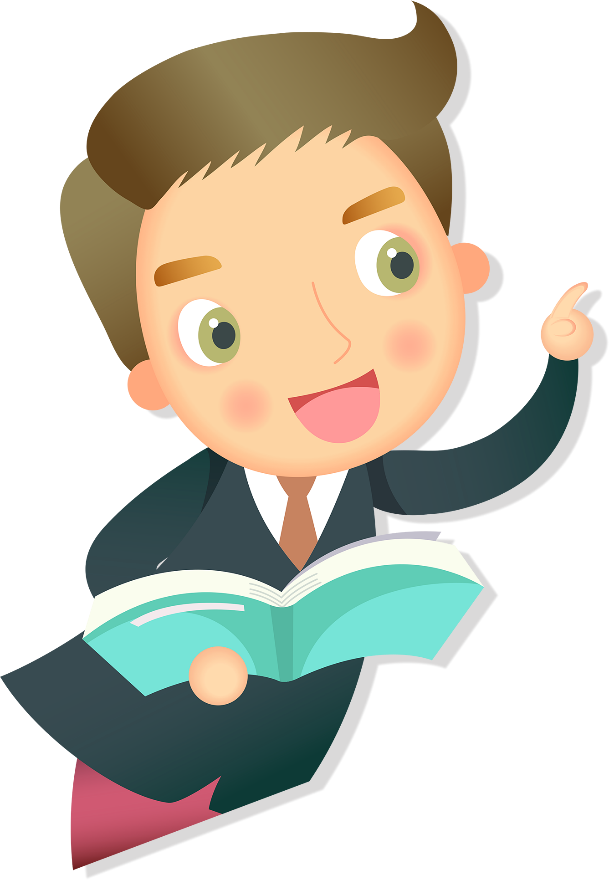 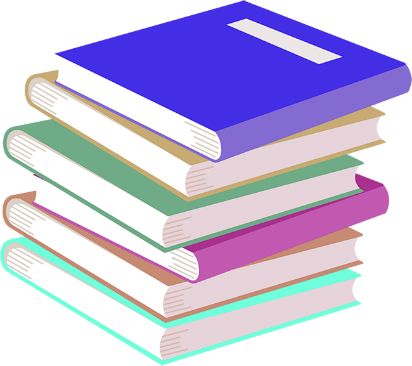 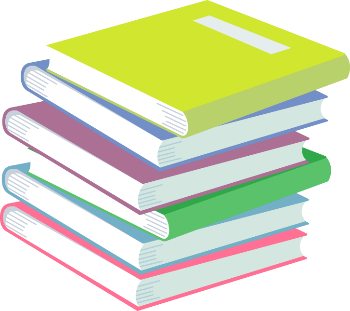 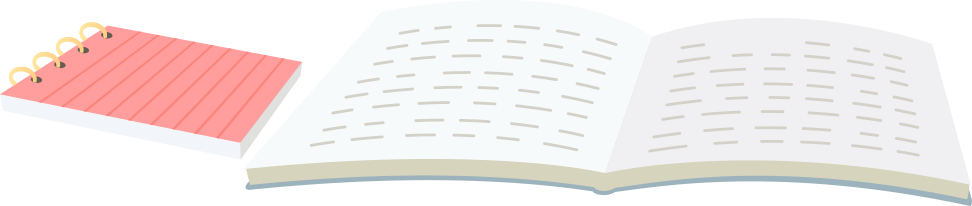 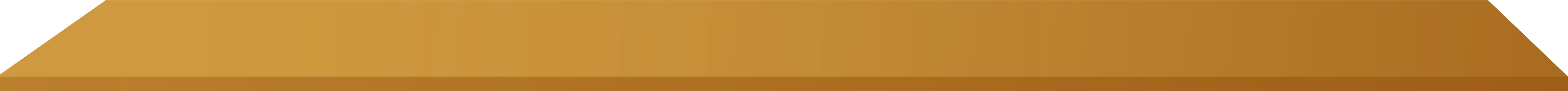 U
Ệ
Y
L
N
1
T     Ậ     P
T
P
2
Ậ
Ọ
C
H
x
X
3
I     N     H
Ắ     N
N
Ế
Ộ
I
T
B
4
C
U
T
U
Q
Ê
Ố
5
Y
Ổ
N
6
G     O     A     N
R
7
A     C    H     Ơ     I
H
T
8
Ô     N     G    M      I     N     H
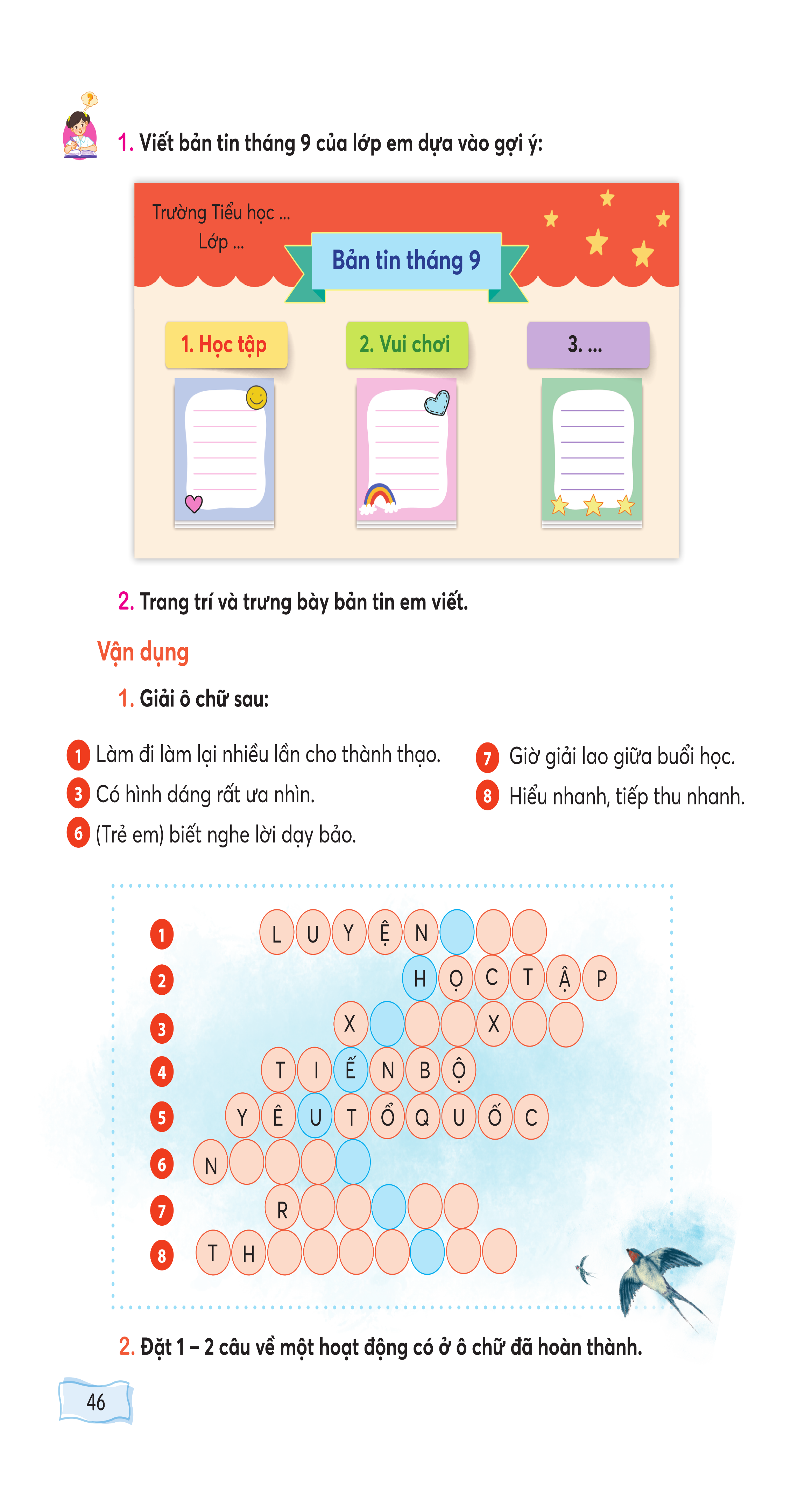 6. (Trẻ em) biết nghe lời dạy bảo.
7. Giờ giải lao giữa buổi học.
3. Có hình dáng rất ưa nhìn.
1. Làm đi làm lại nhiều lần cho thành thạo.
8. Hiểu nhanh, tiếp thu nhanh.
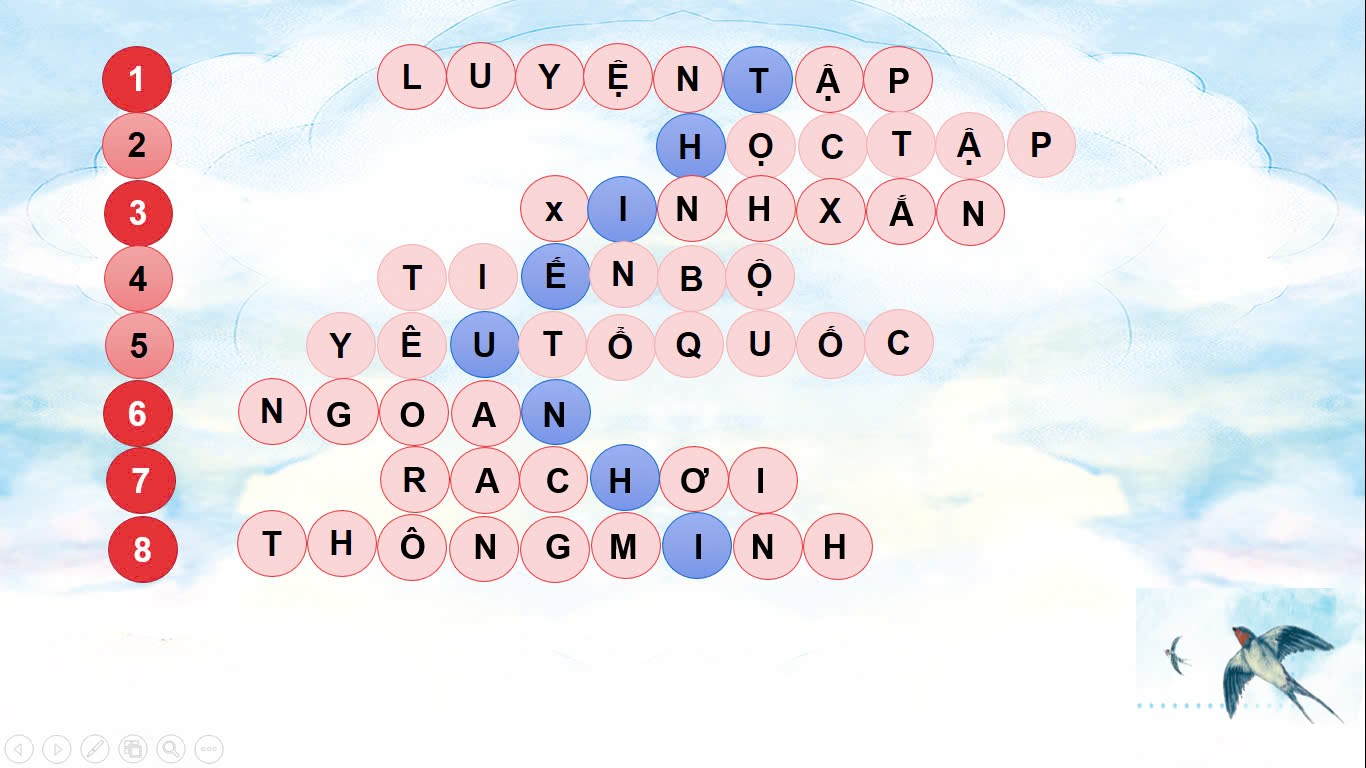 Thiếu nhi
2. Đặt 1 – 2 câu về một hoạt động có ở ô chữ đã hoàn thành.
Lưu ý: Đầu câu viết hoa, cuối câu có dấu câu.
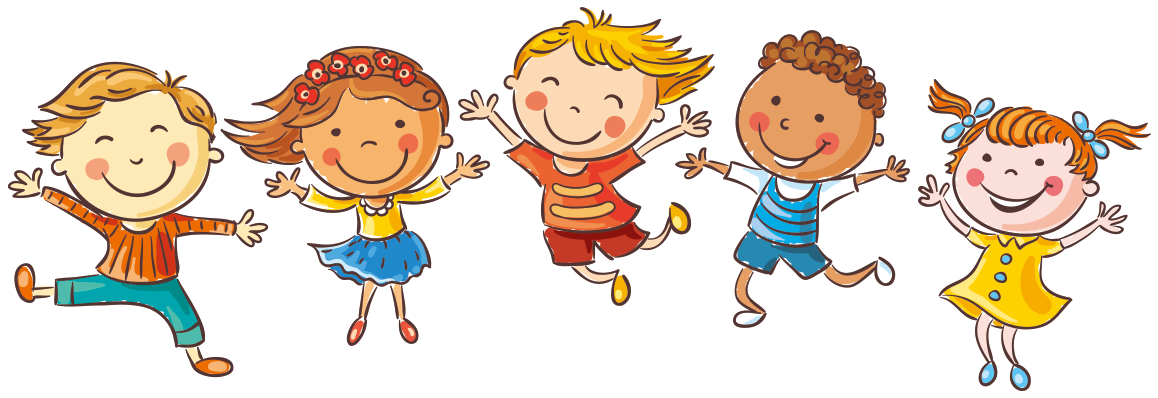 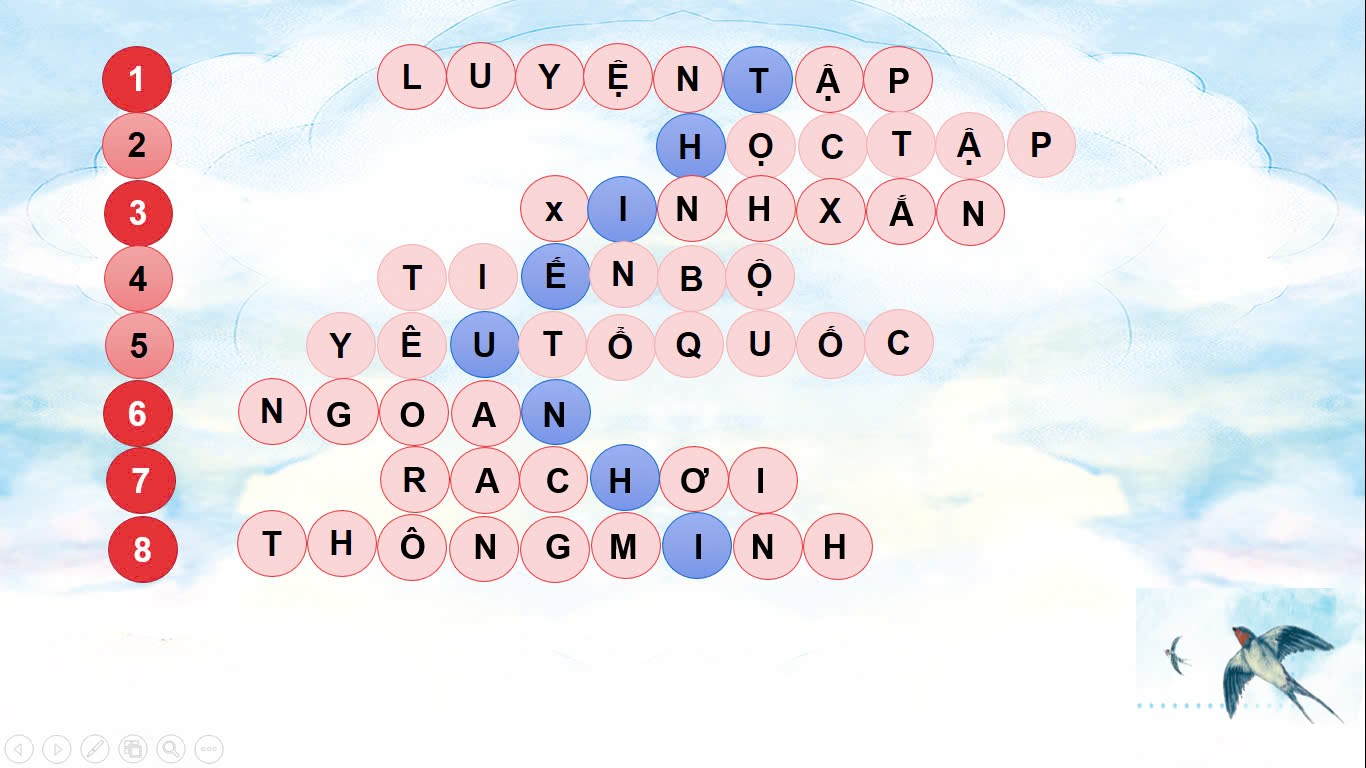 Thiếu nhi
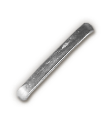 Qua bài học, em học tập được những điều gì?
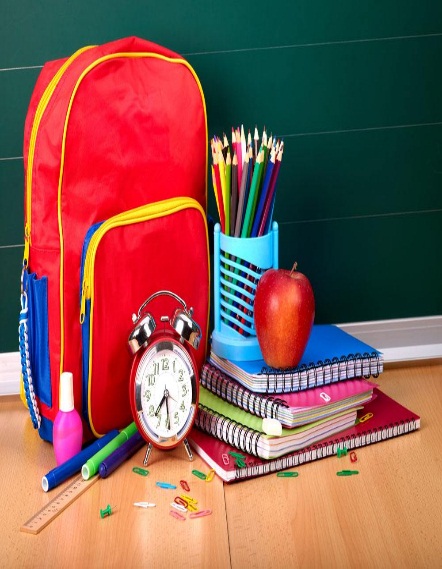 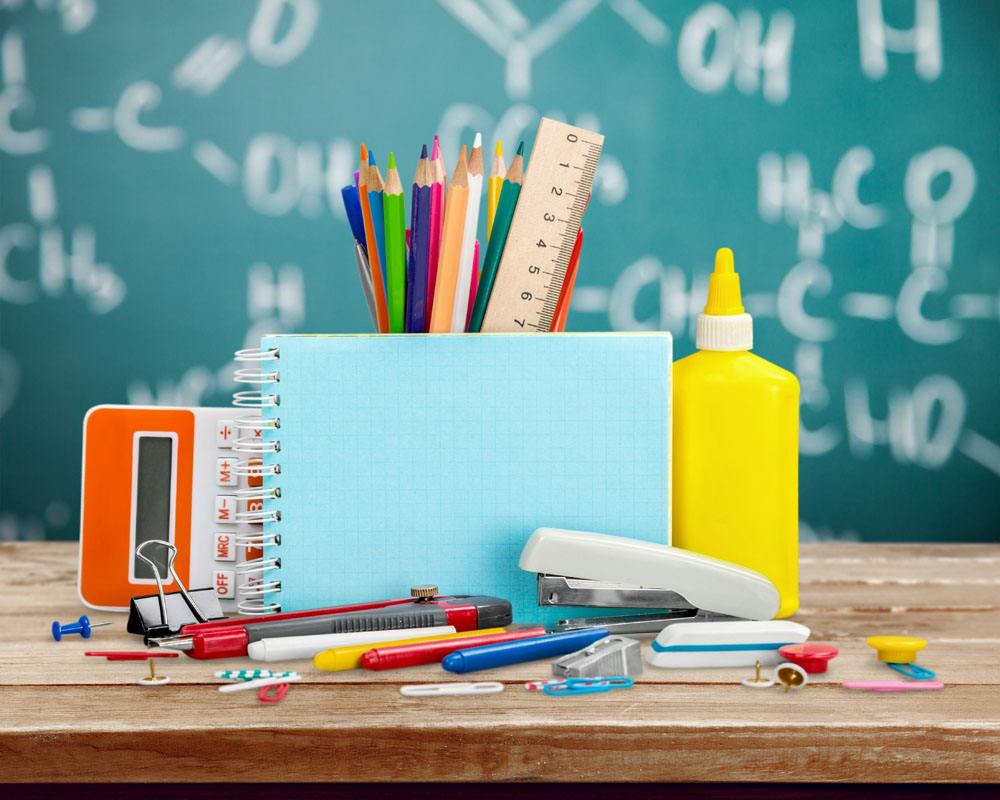 DẶN DÒ
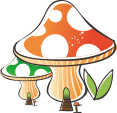 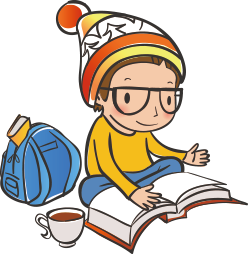 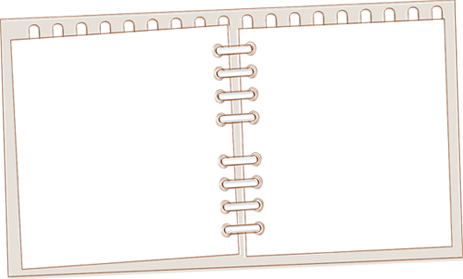 Đọc bài: Hai bàn tay em
Xem lại bài
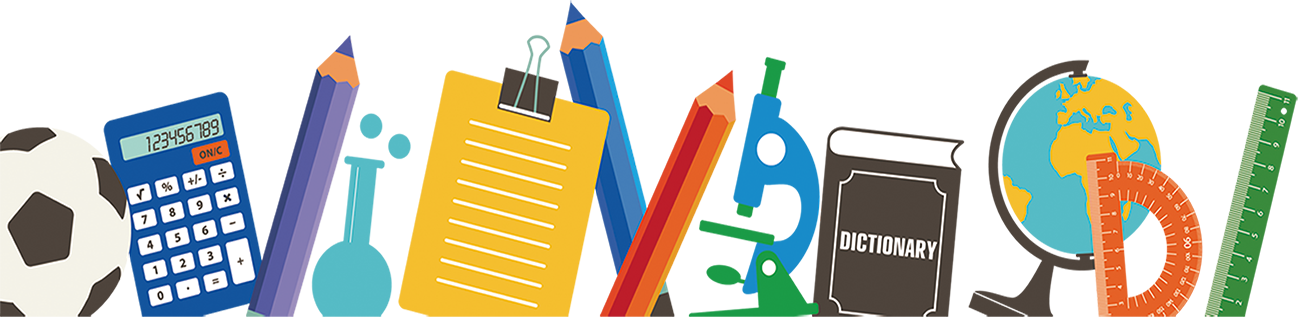 Trường Tiểu học
Lớp:
Bản tin tháng 9
1. Học tập
2. Vui chơi
3. Hoạt động khác
………………………………………………………………………………………………………..
………………………………………………………………………………………………………..
………………………………………………………………………………………………………..
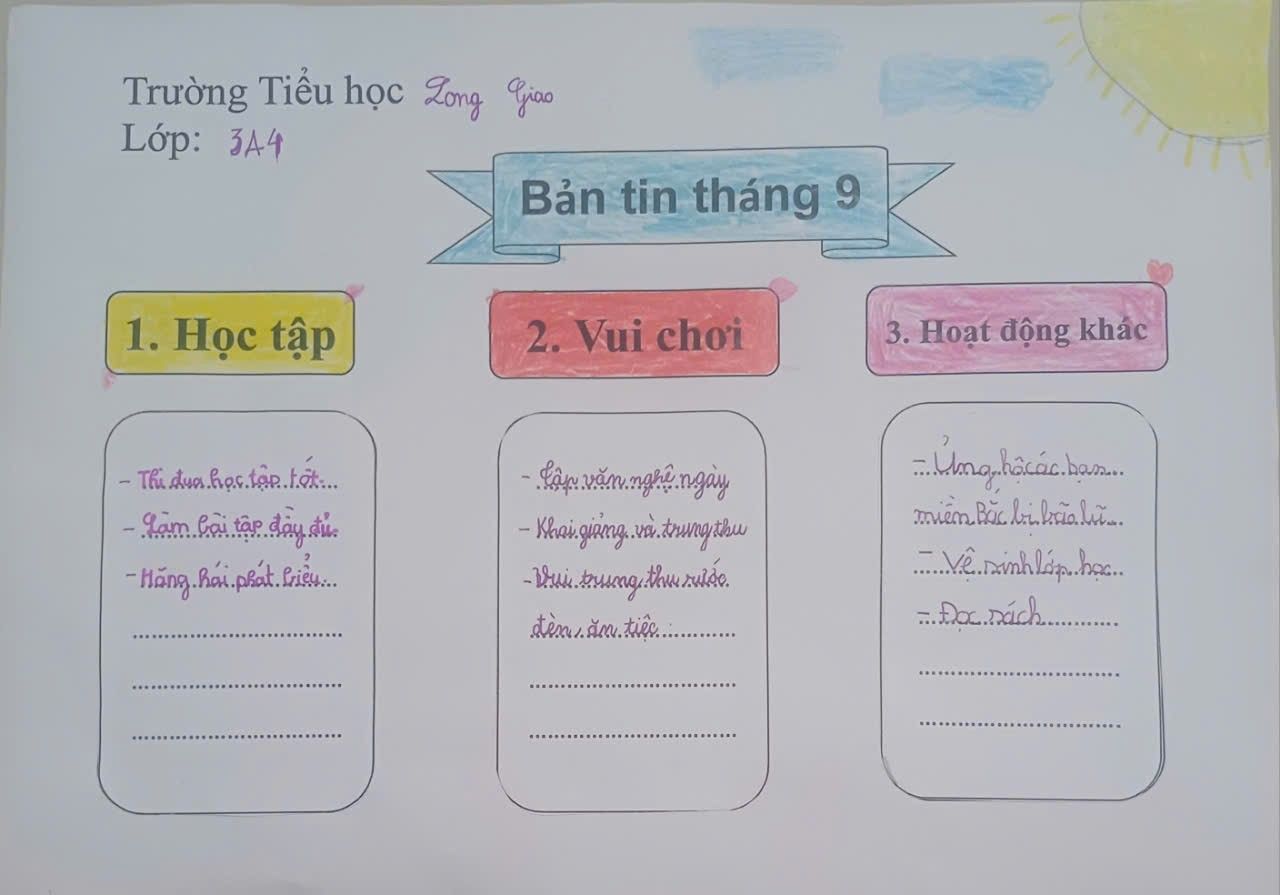 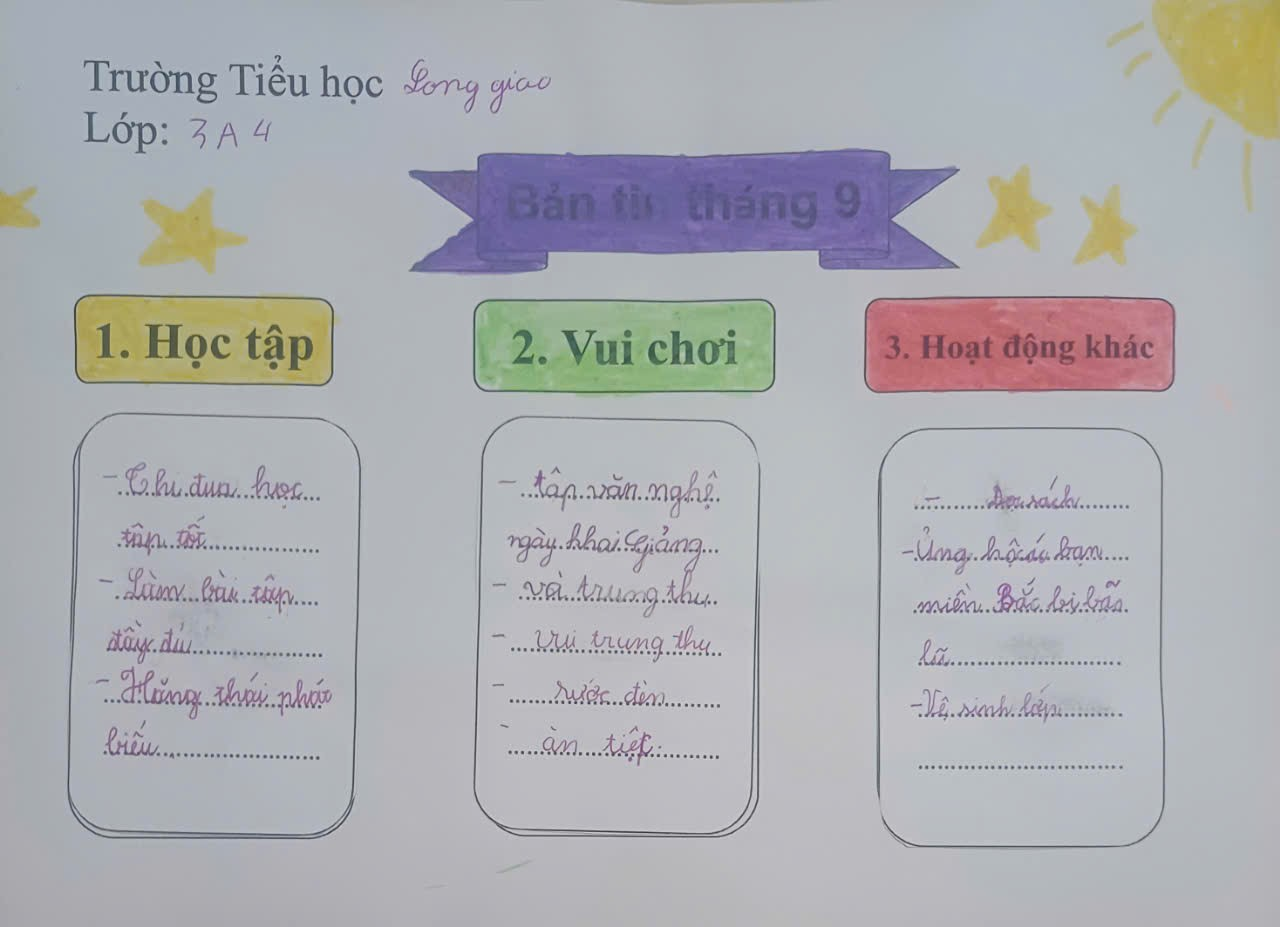 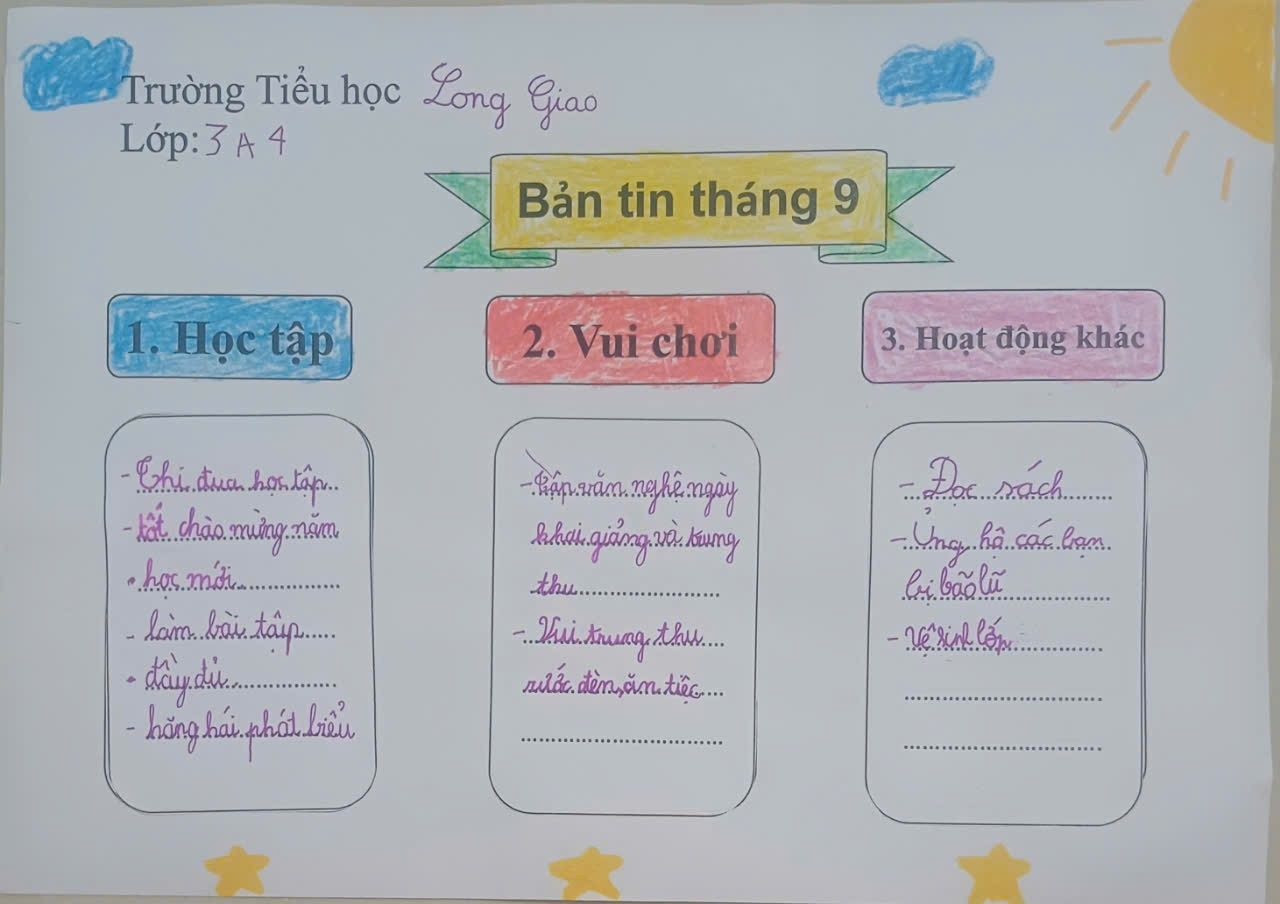 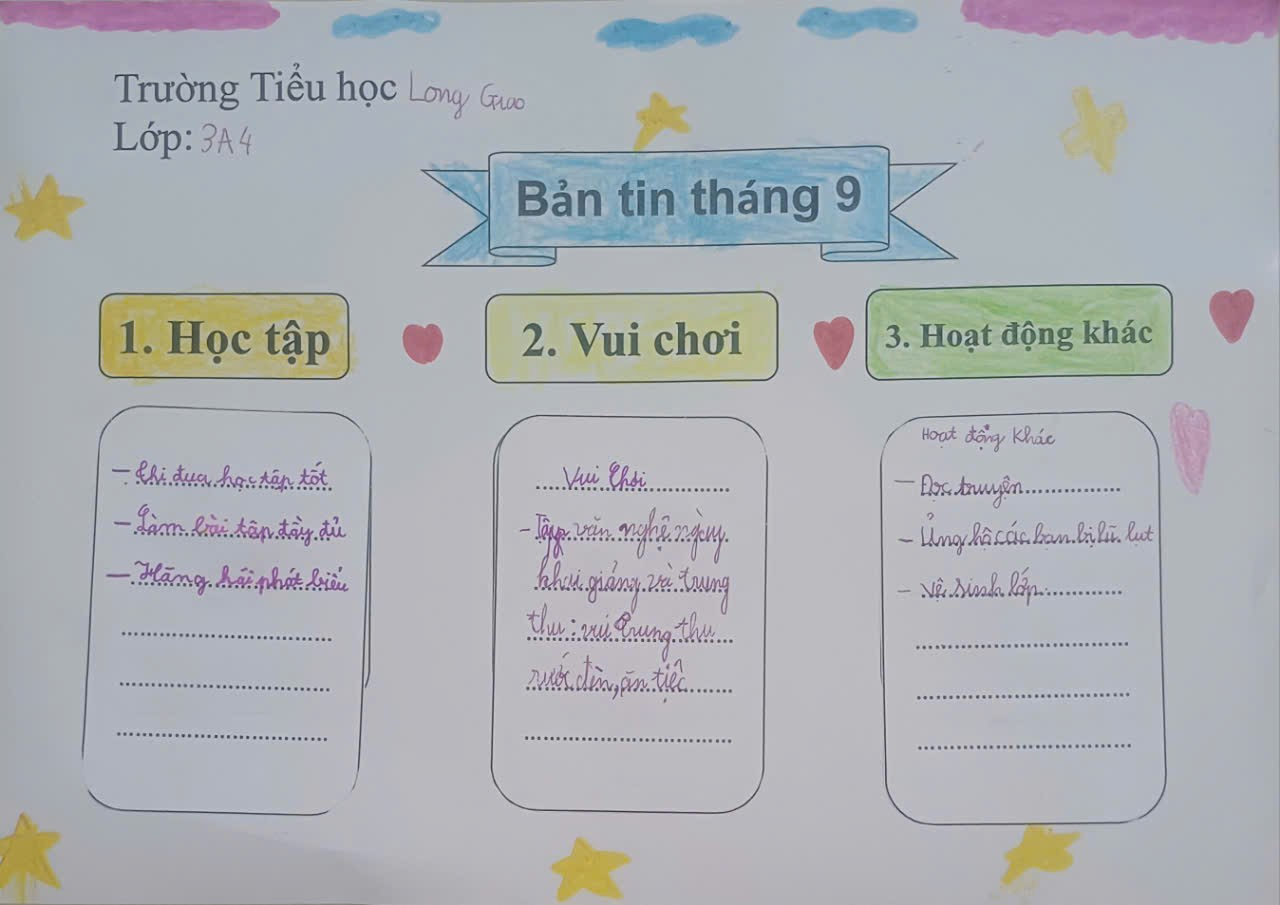